Understand how the ears work
Describe function of each part of the ear


Silver
Label the key parts of the ear



Bronze
Explain what stereophonic hearing is 


Gold
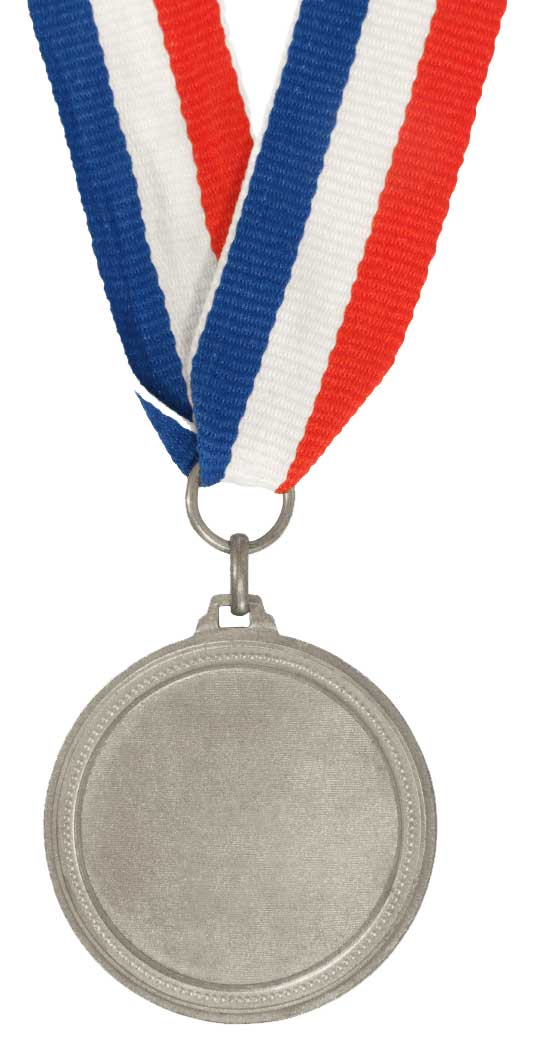 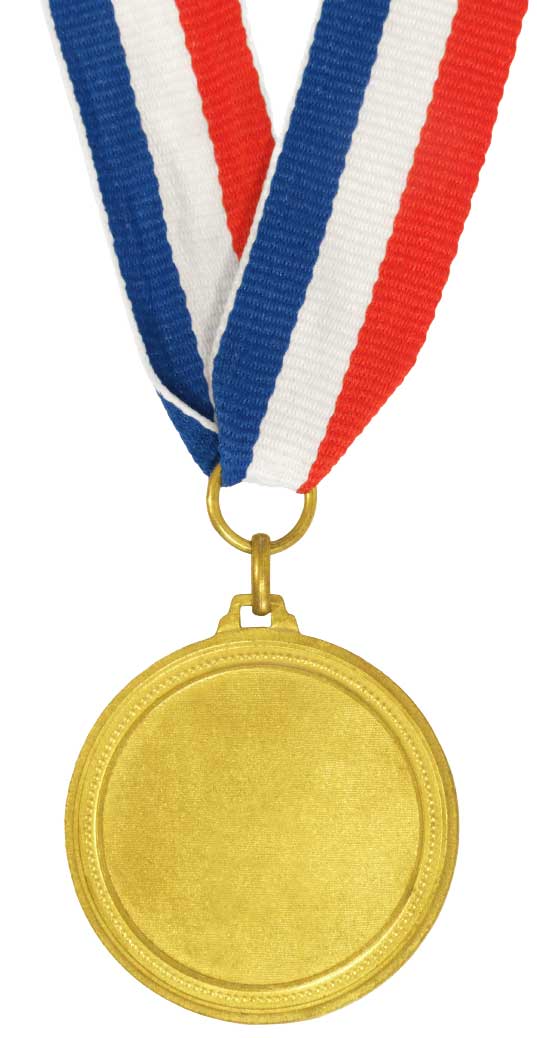 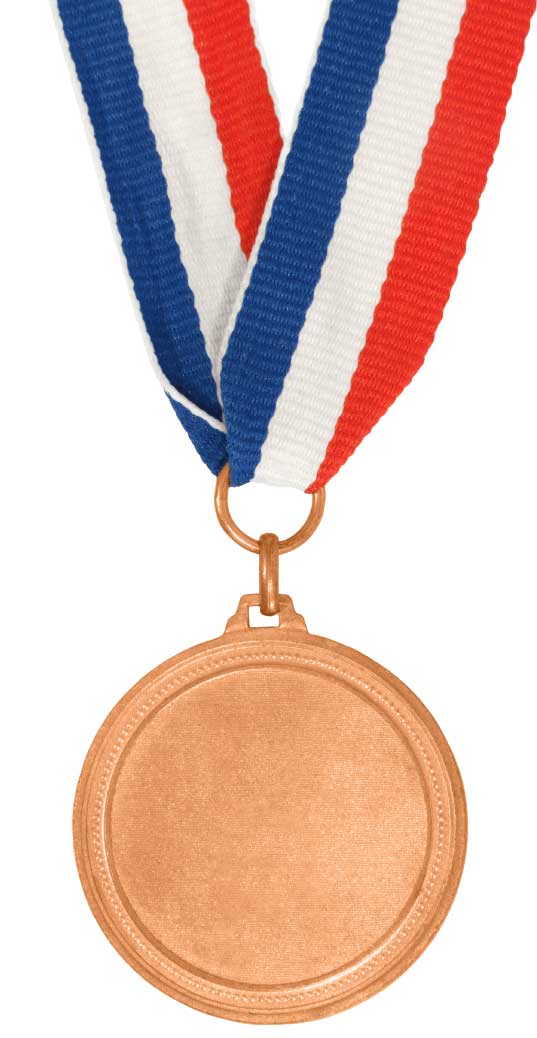 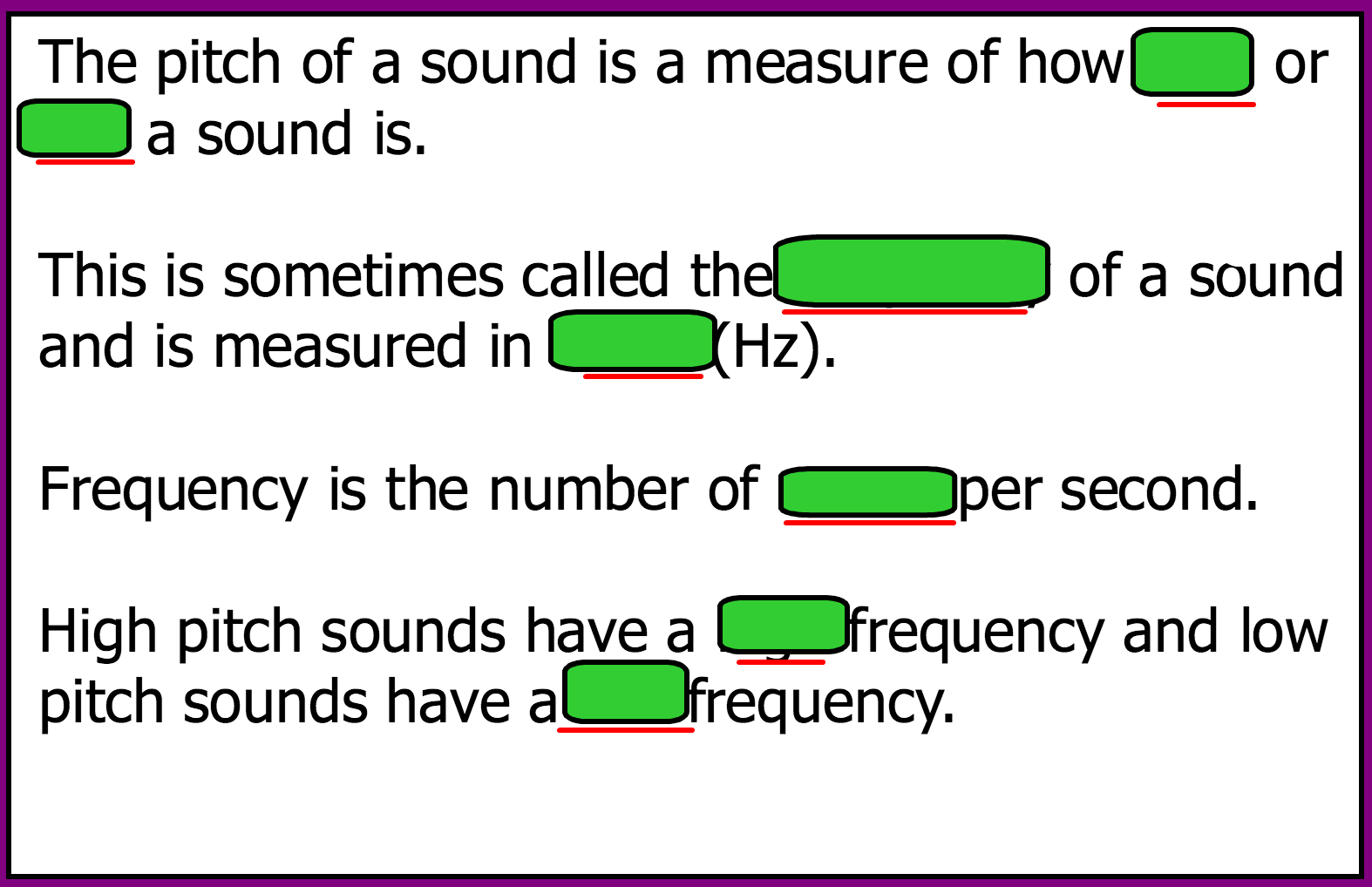 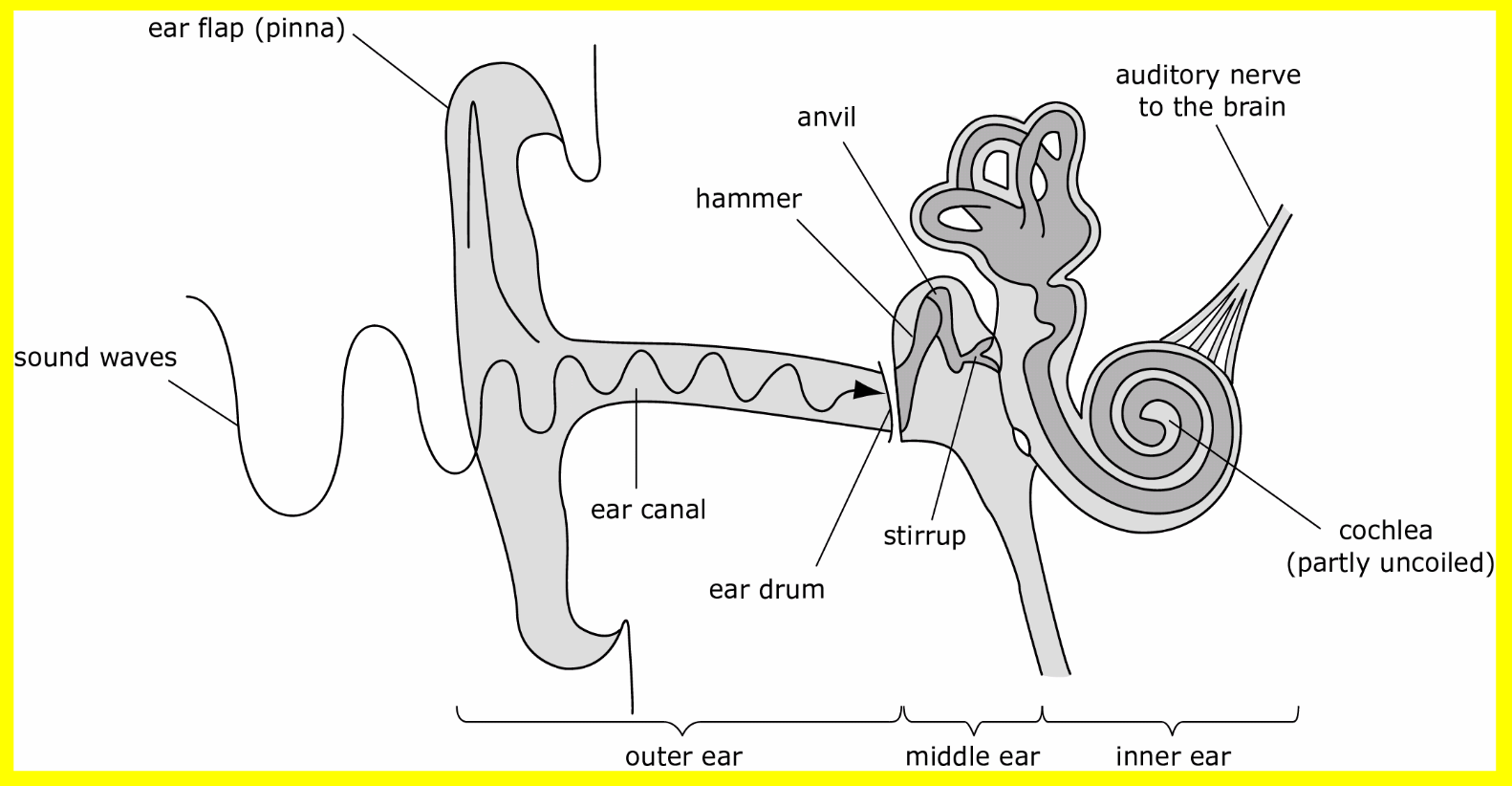 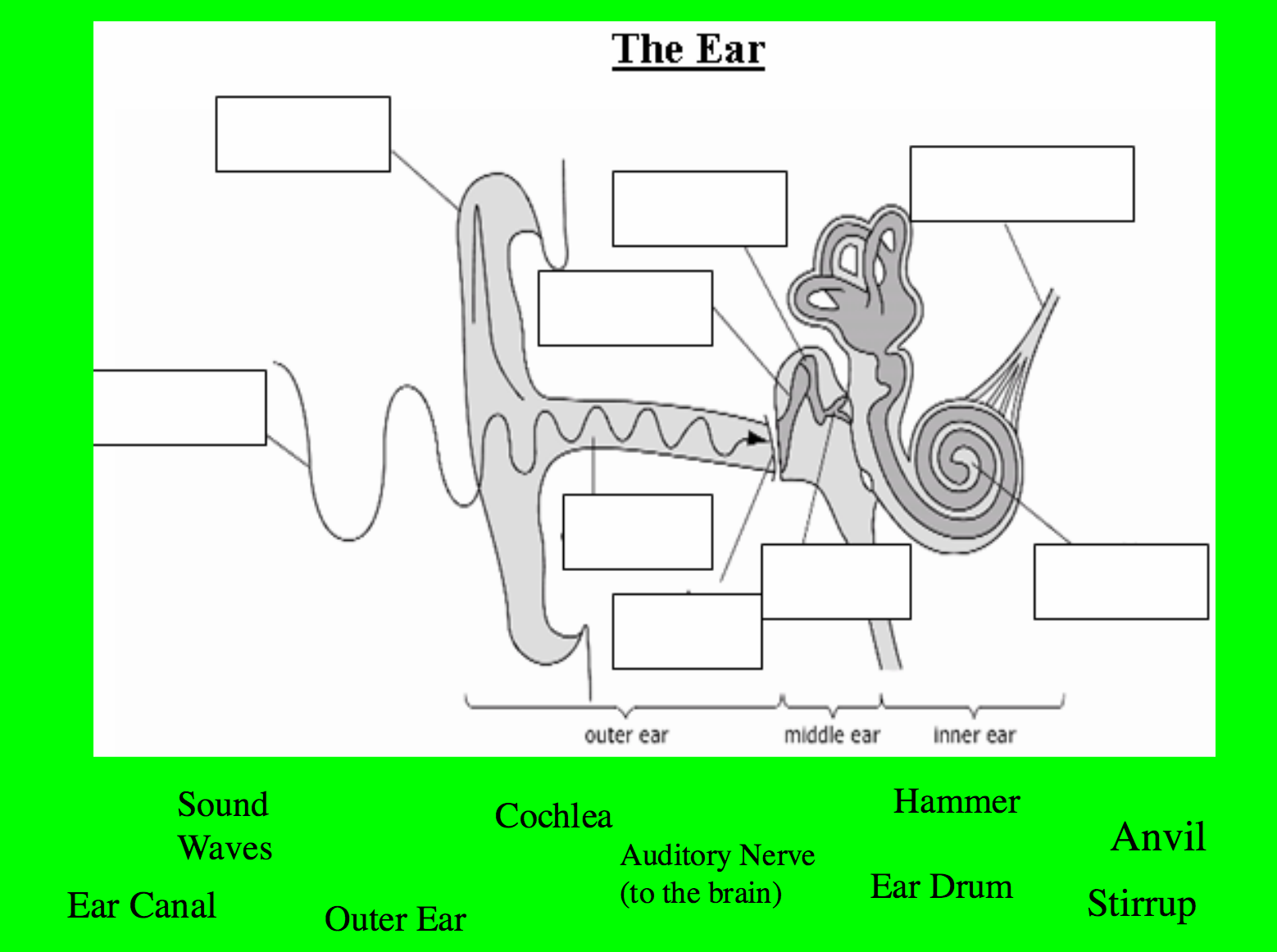 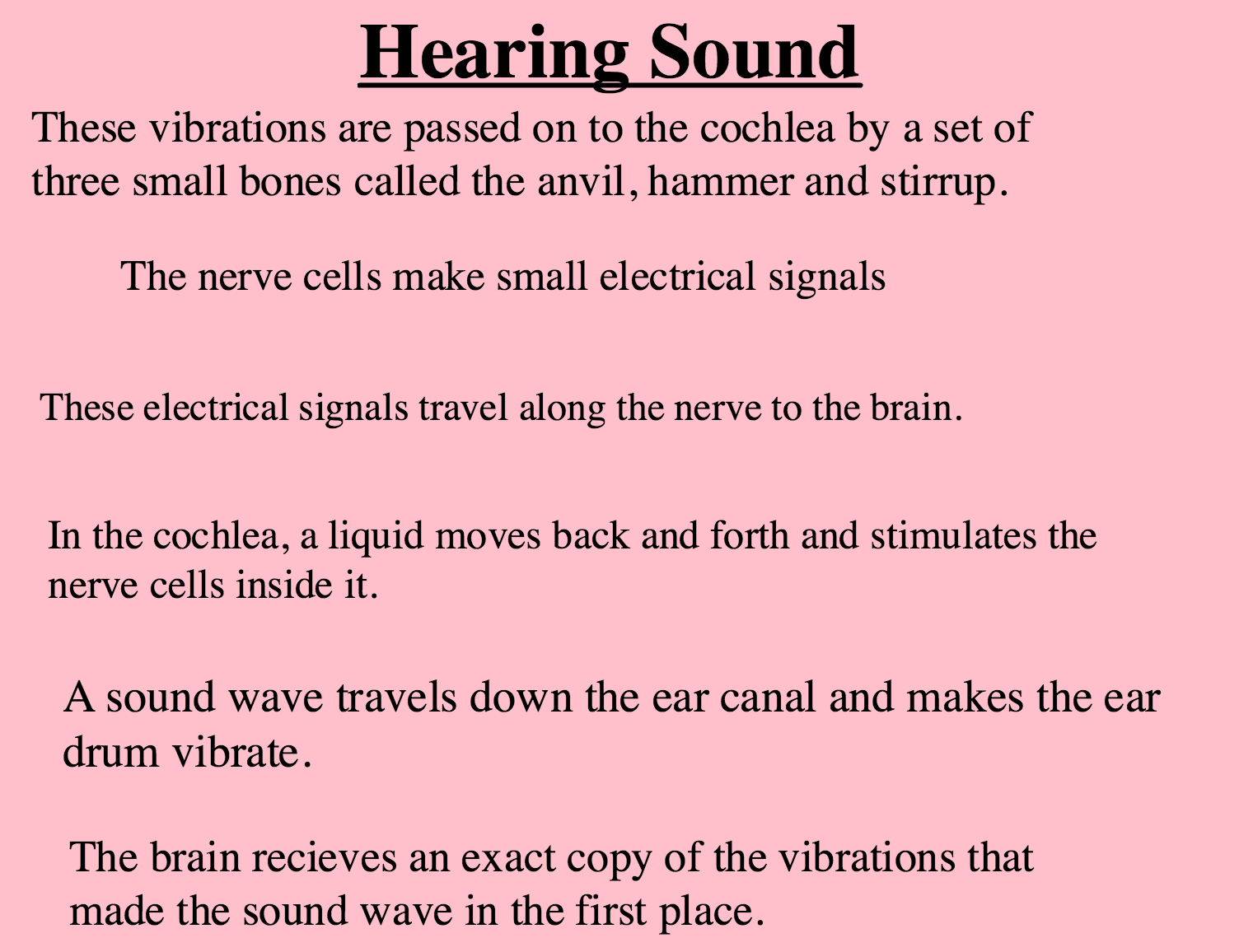 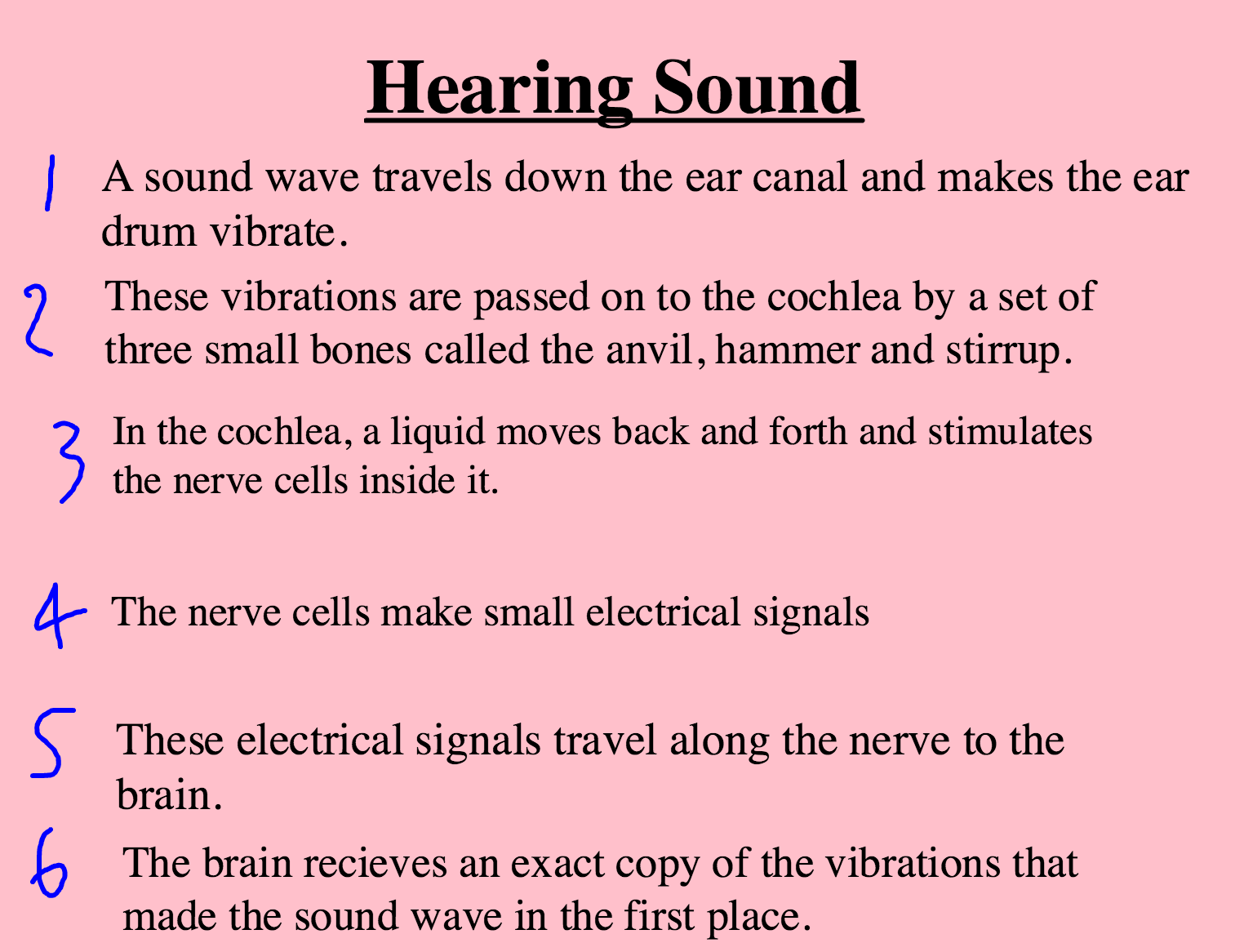 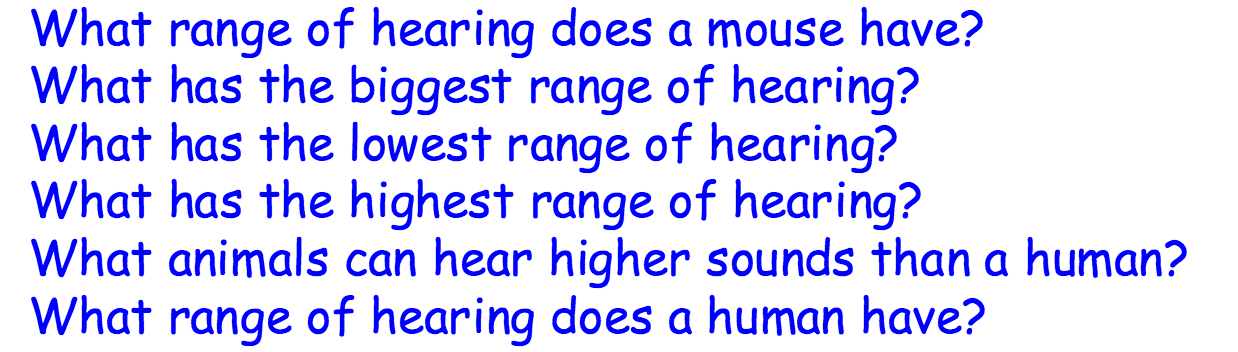 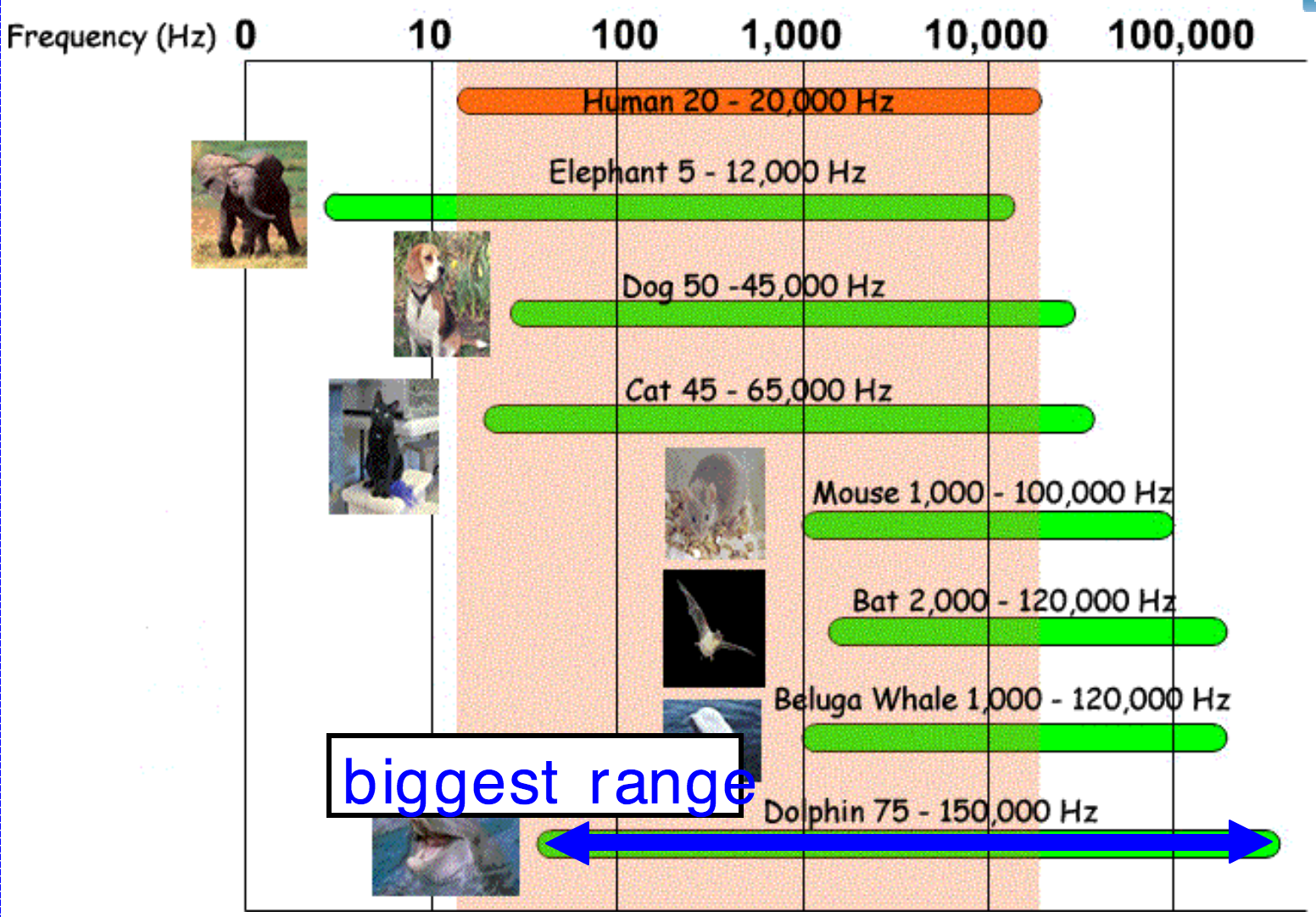 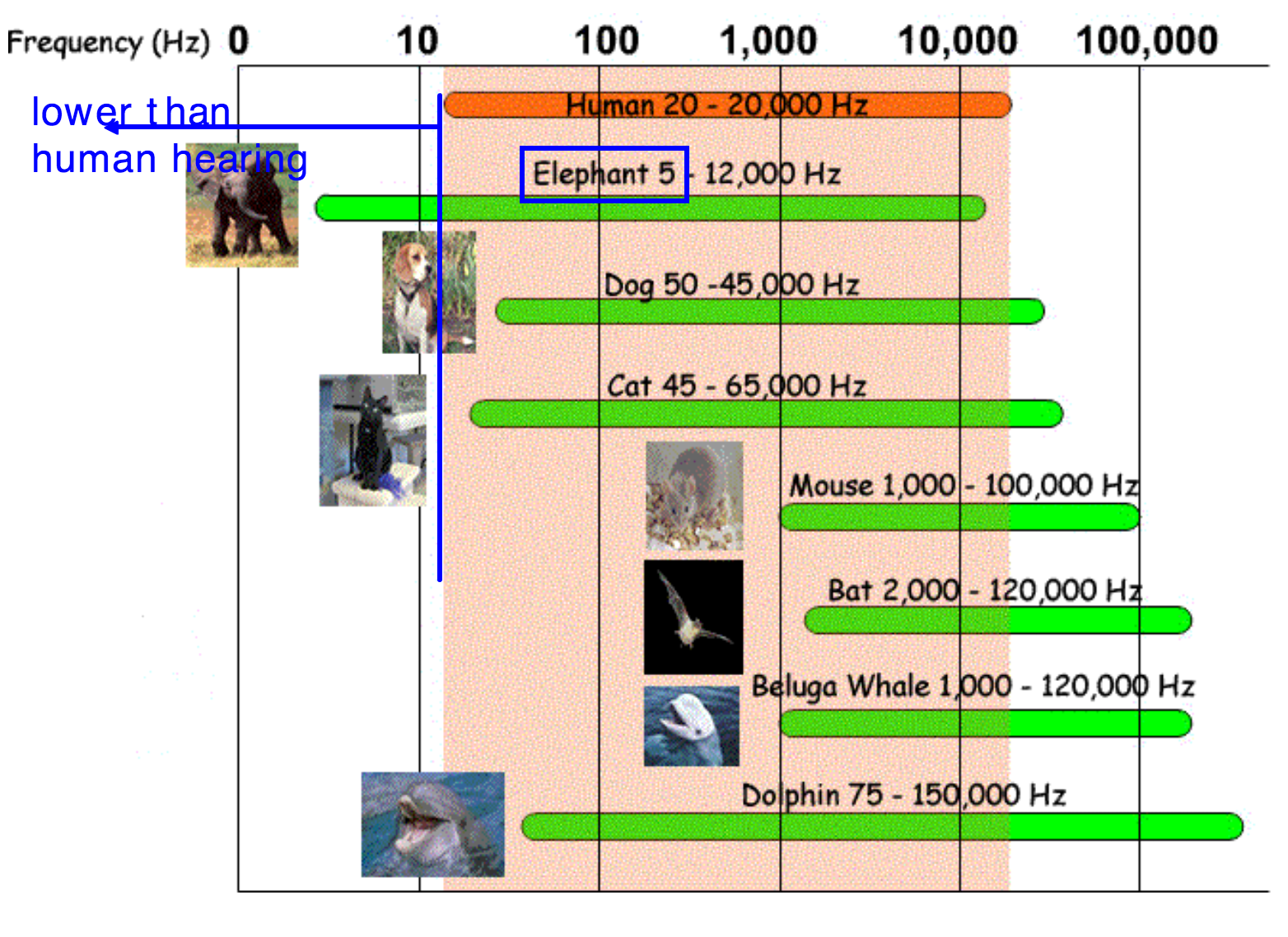 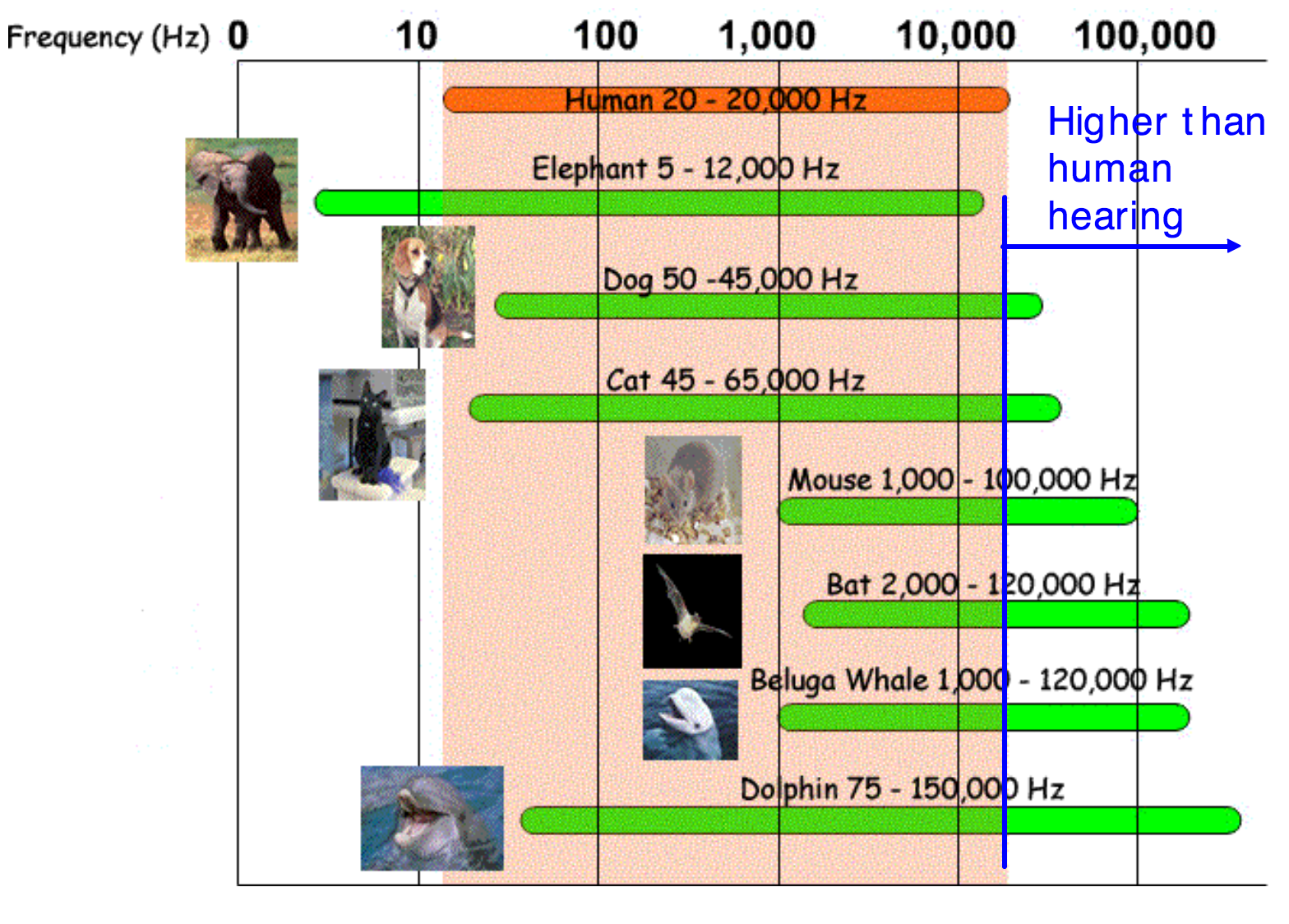 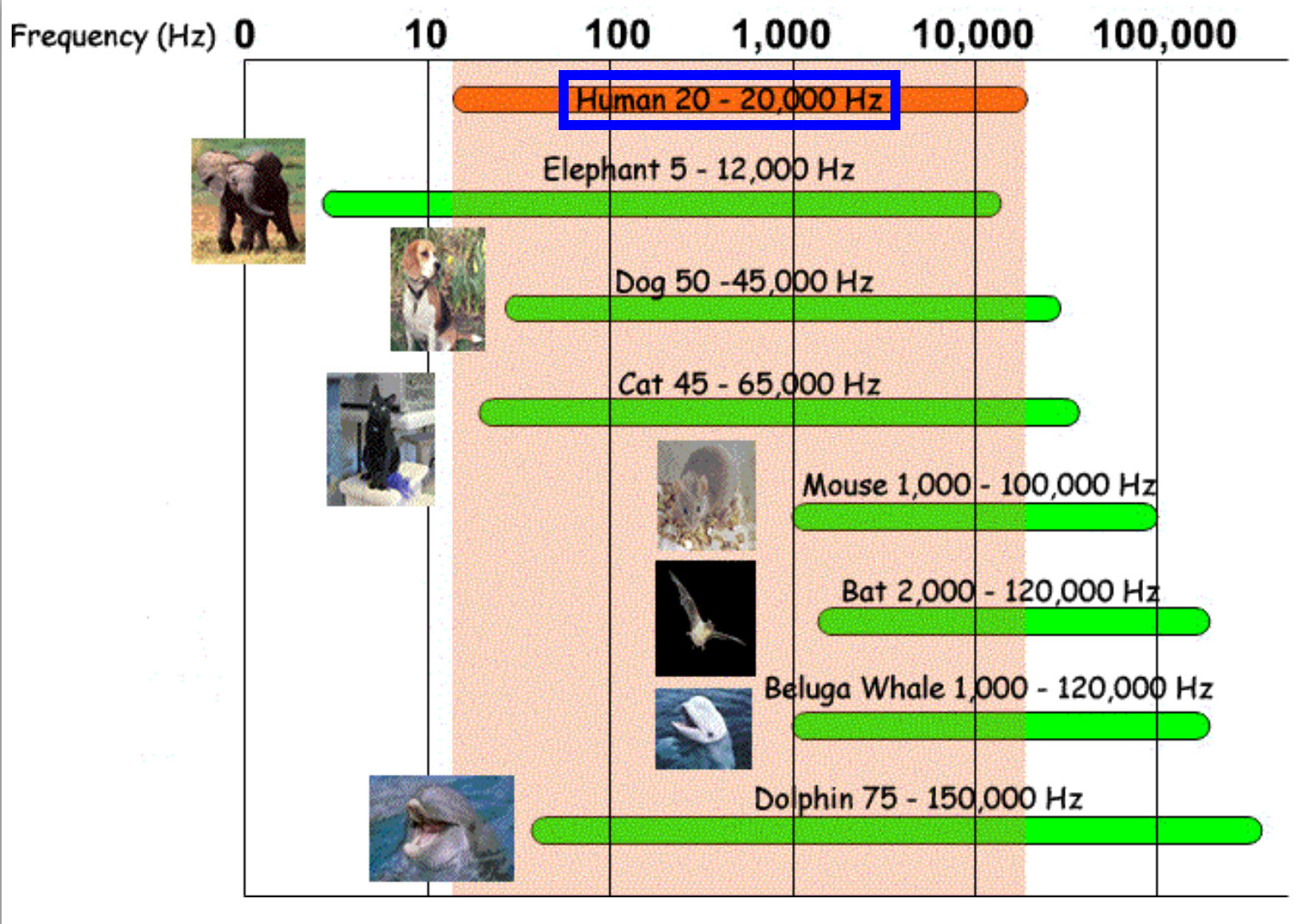 Hearing test
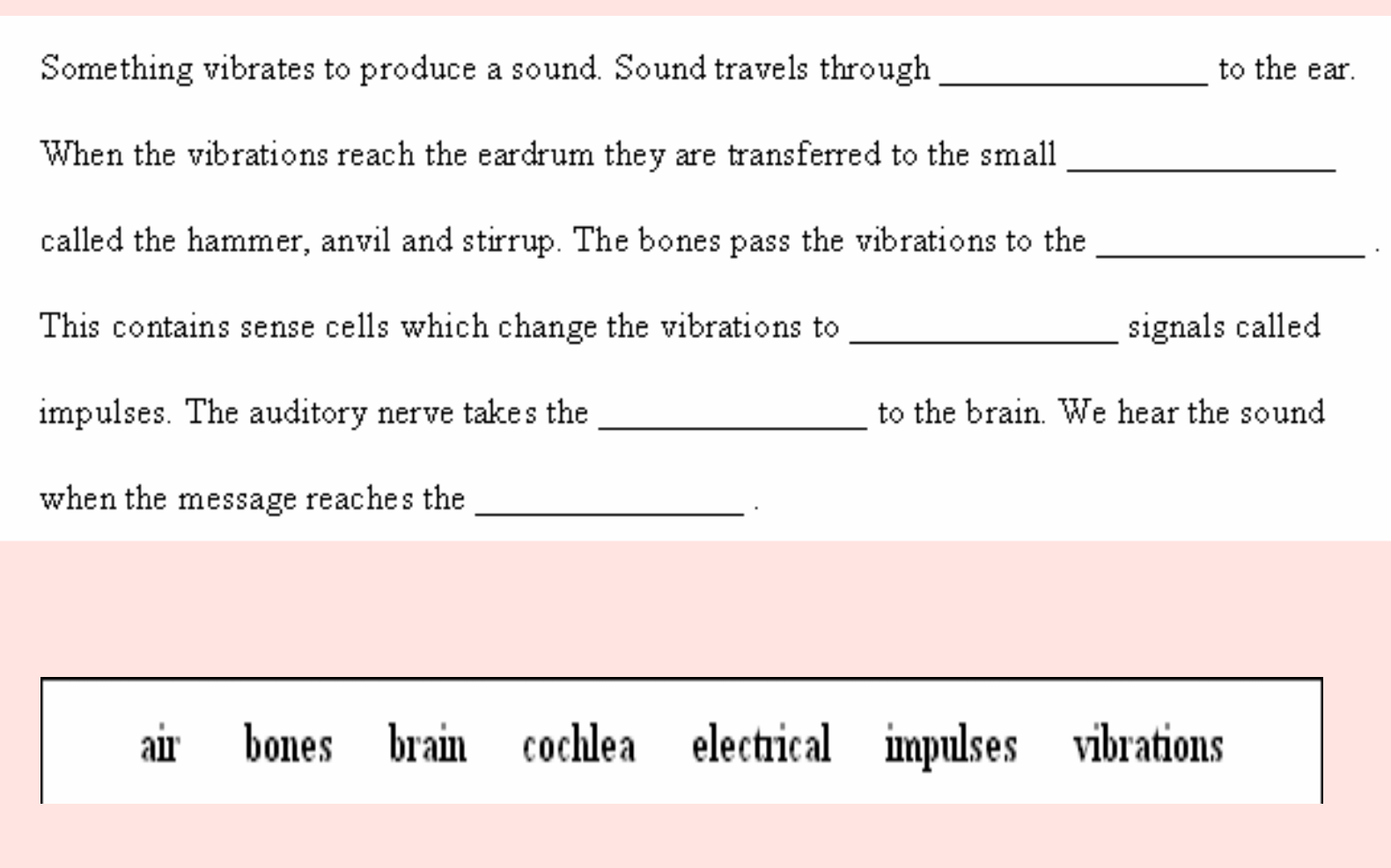 Sign your name to your partner!
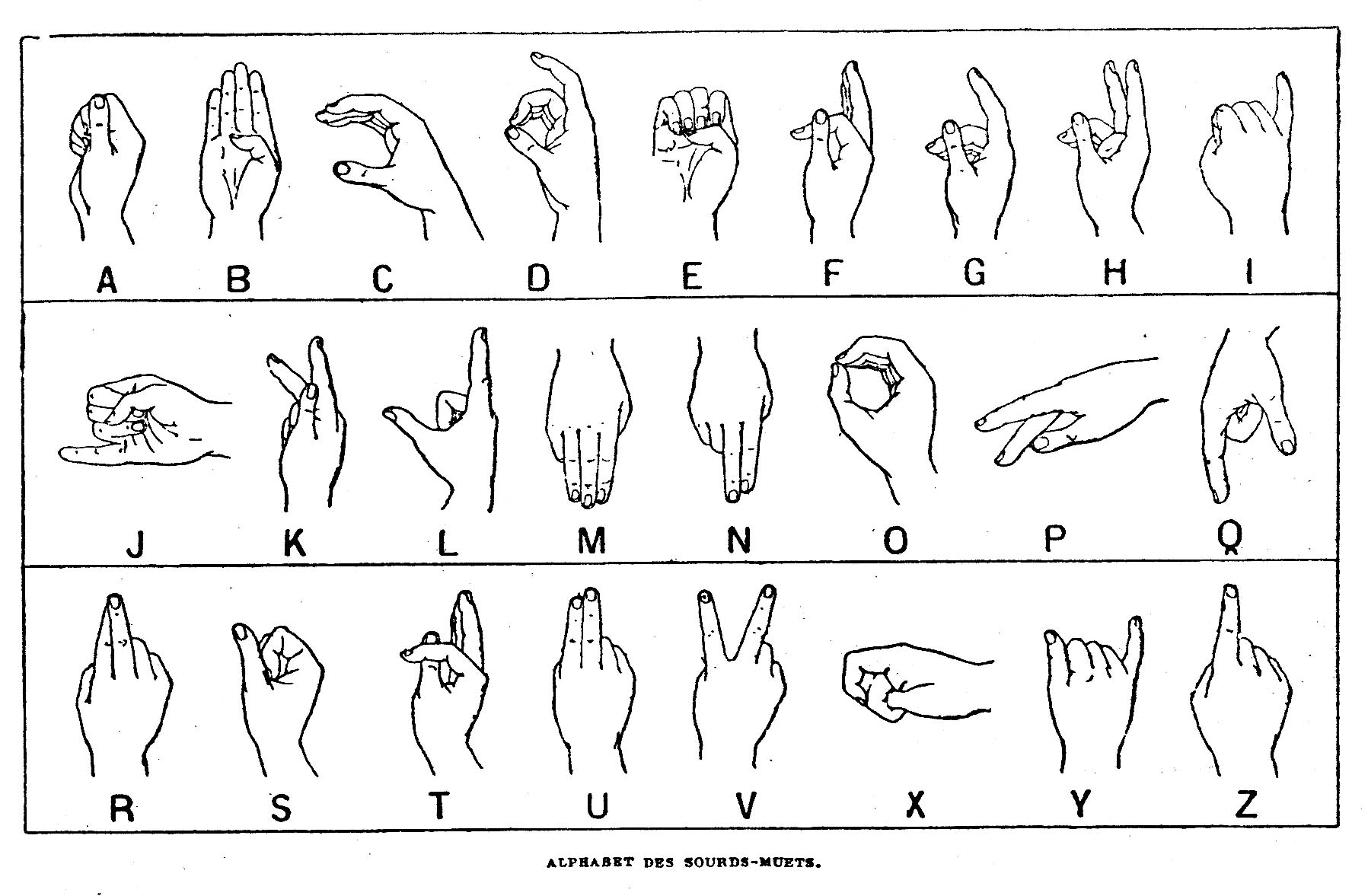